Vous voulez avoir votre mot à dire
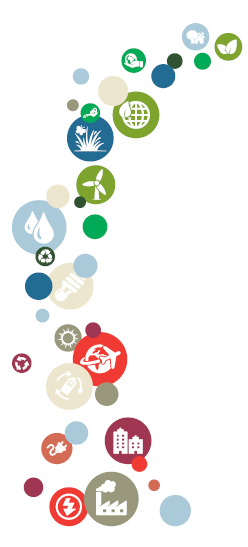 Pour un emploi durable de qualité ?
 
Pour une entreprise plus respectueuse de l’environnement ?
Alors, vous voulez 
la juste transition !
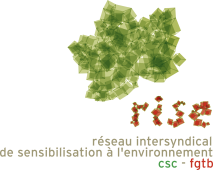 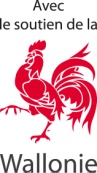